Превращения слов – волшебные цепочки
Ноль – соль – моль – роль
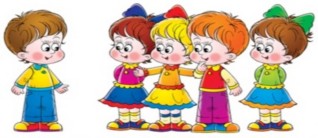 Белка – булка – будка
Цепочка «Аист – Луна»
Цепочка «Лук – рот»
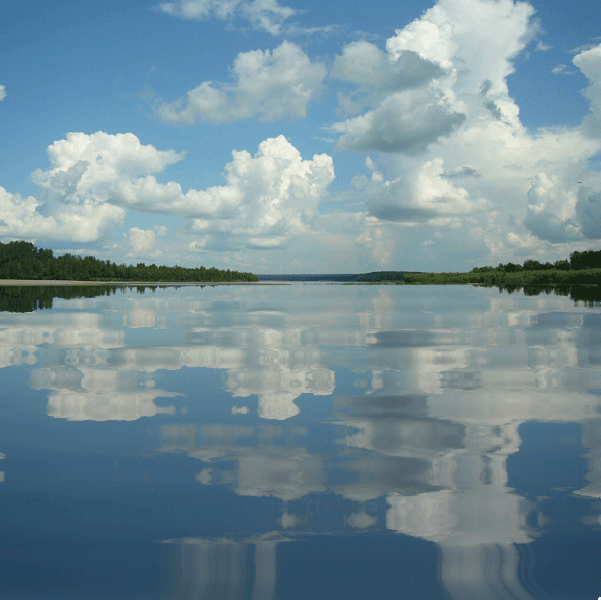 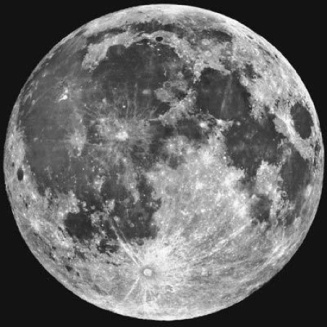 Молодые аисты – шалуны
Часто добираются до Луны.
С облака до облака – пять минут.
Повтори, попробуй-ка, их маршрут.
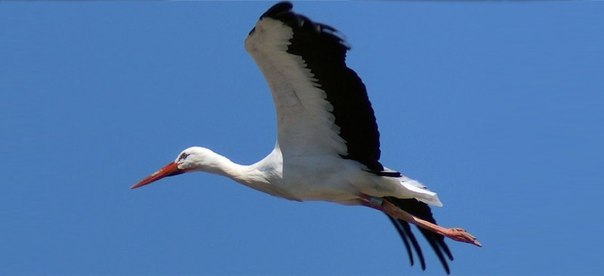 а
и
с
т
л
п
у
а
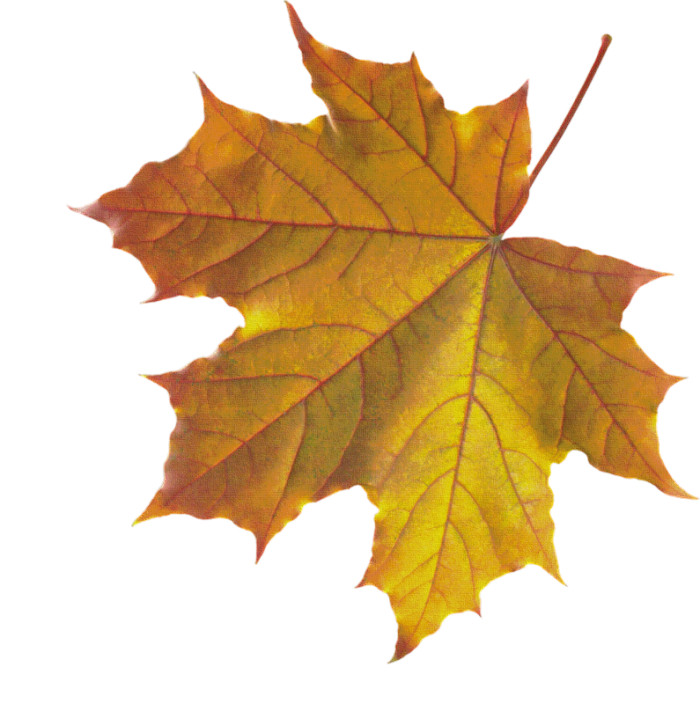 т
н
и
с
т
п
с
у
а
т
н
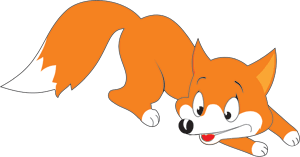 л
и
с
п
с
у
р
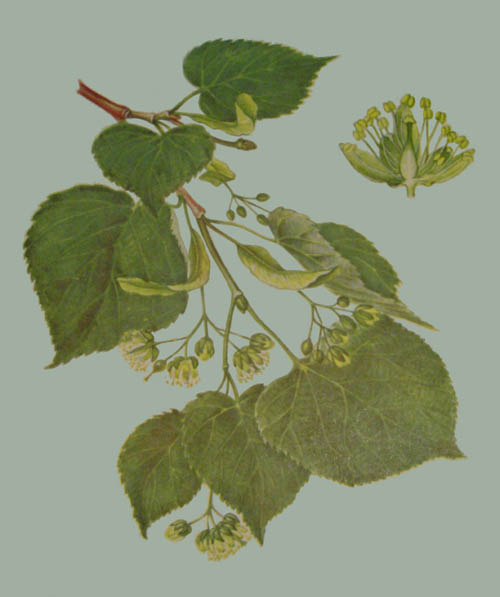 т
н
л
и
а
а
с
у
р
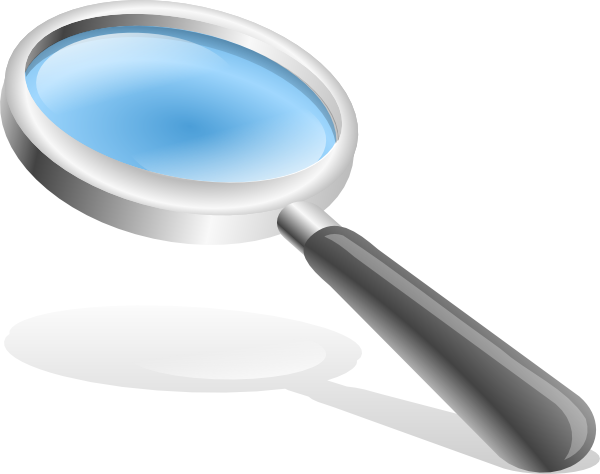 т
н
л
п
а
а
с
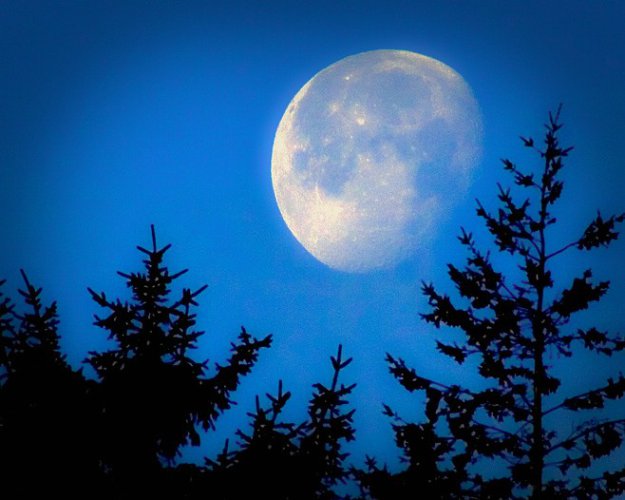 я
р
т
н
л
у
а
л
у
к
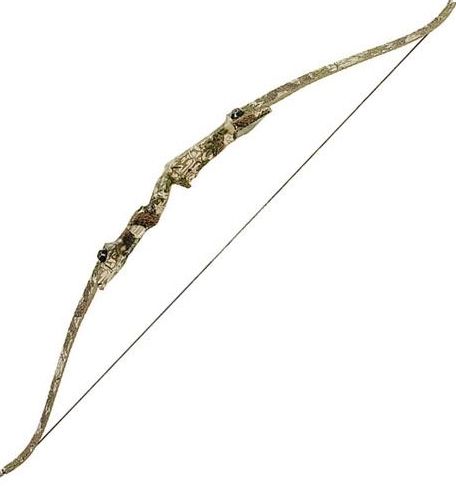 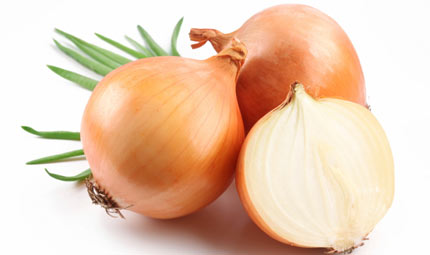 Заставит плакать
 всех вокруг,Хоть он и не драчун, 
а …
у
к
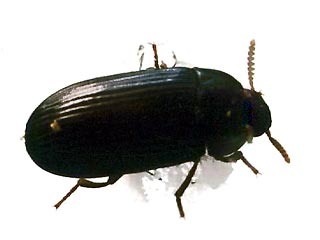 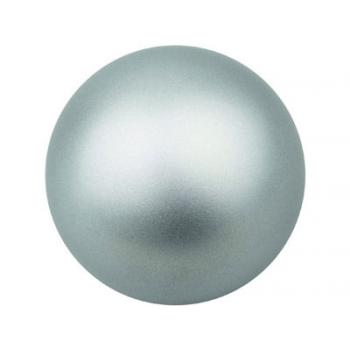 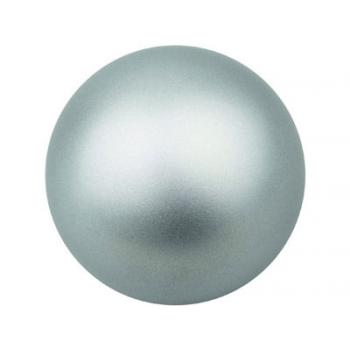 ж
с
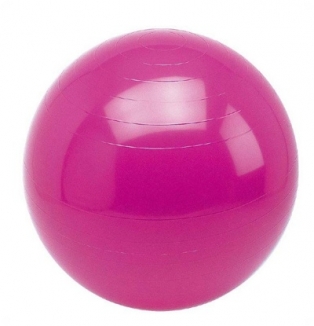 о
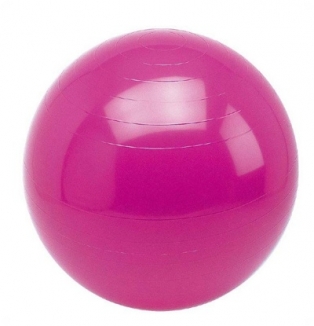 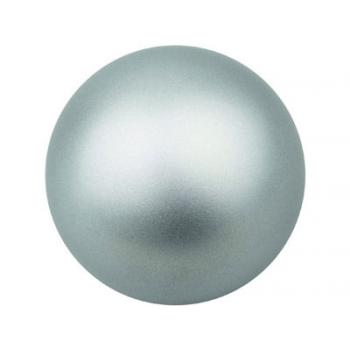 к
т
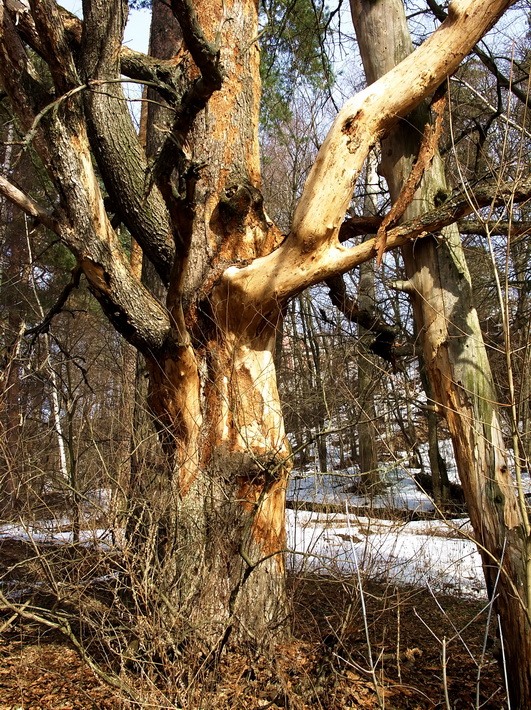 у
к
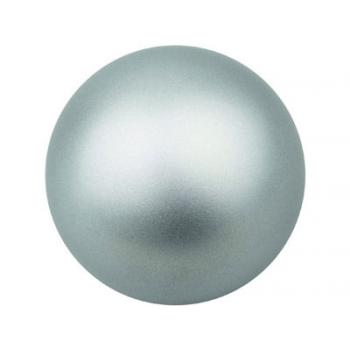 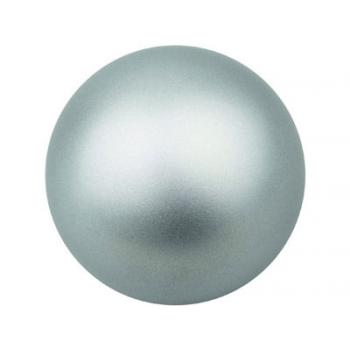 р
с
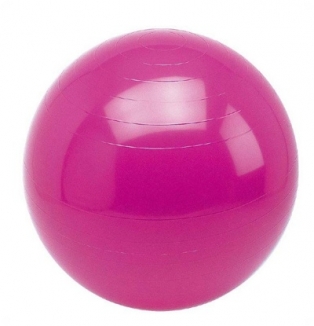 о
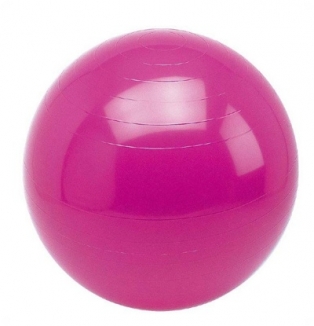 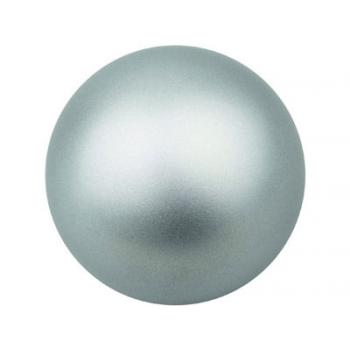 к
т
с
к
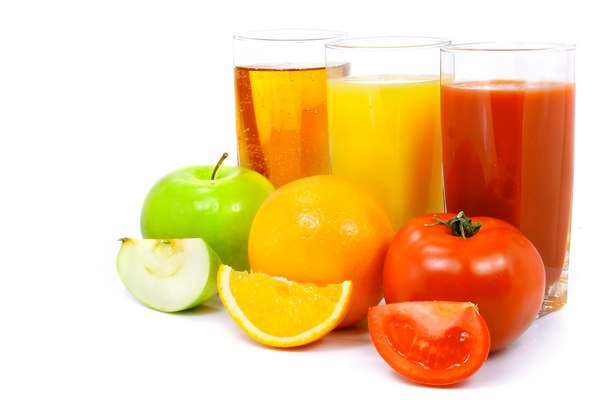 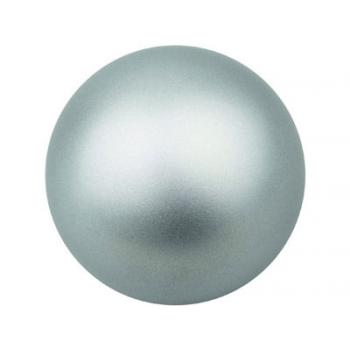 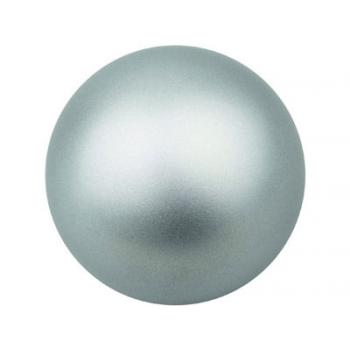 р
к
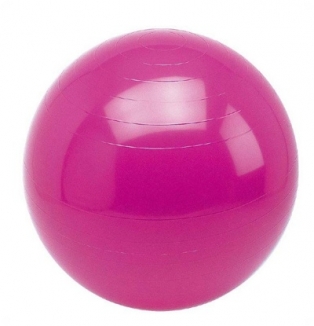 о
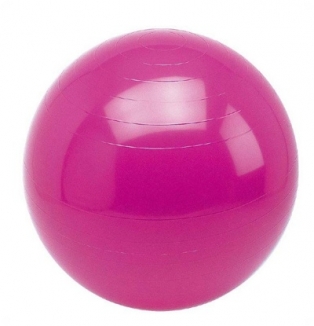 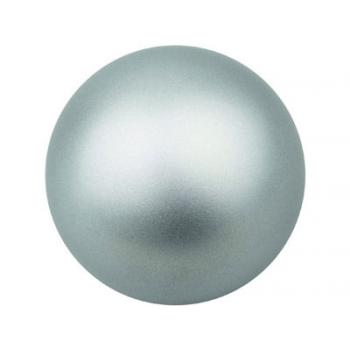 и
т
к
о
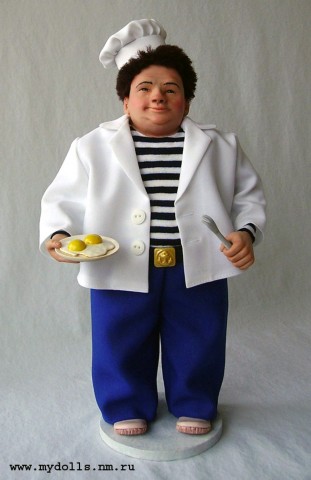 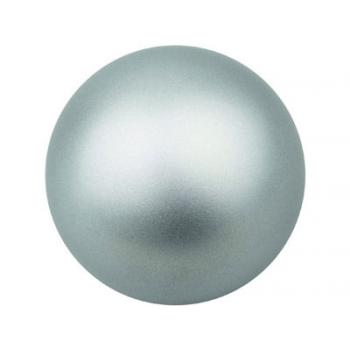 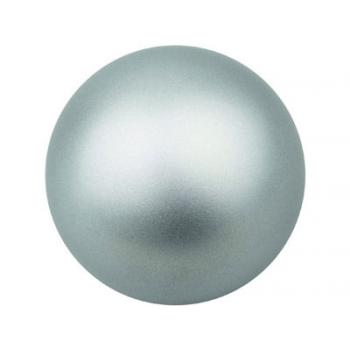 р
к
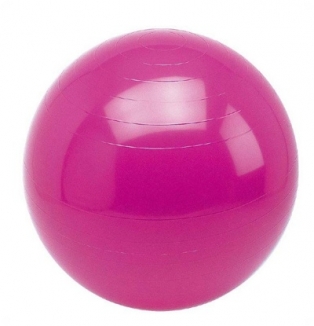 а
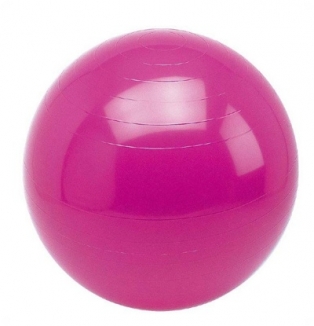 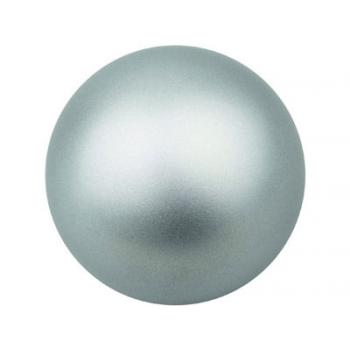 и
т
к
о
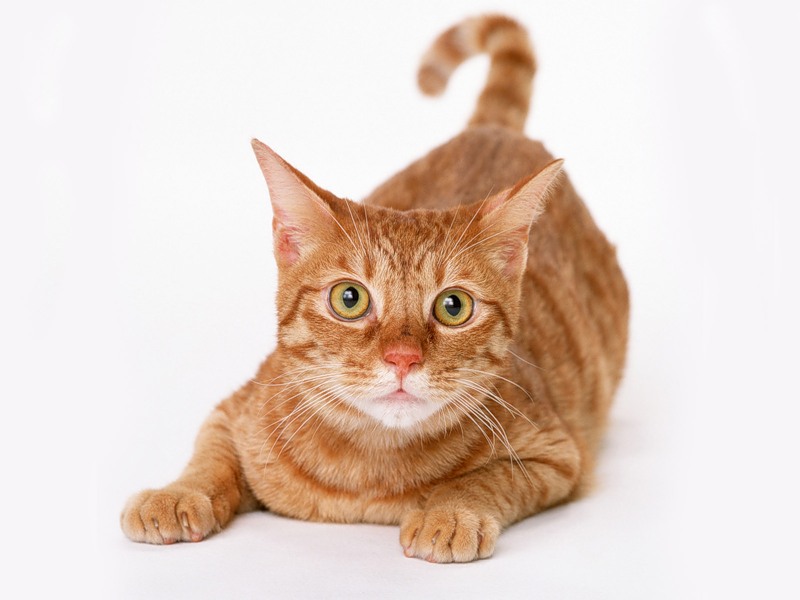 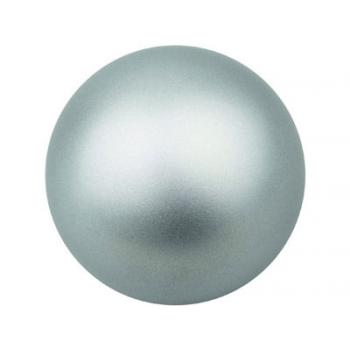 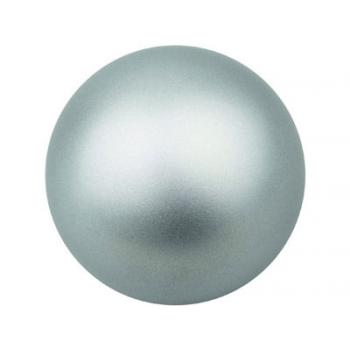 р
с
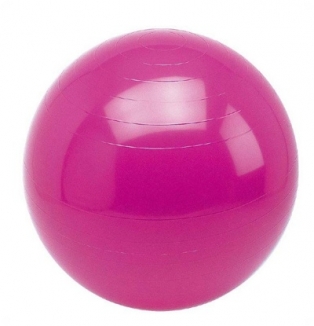 а
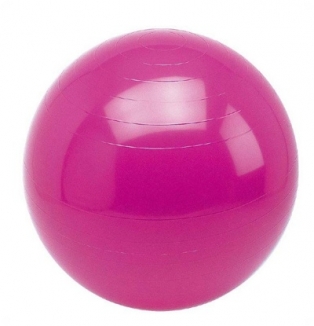 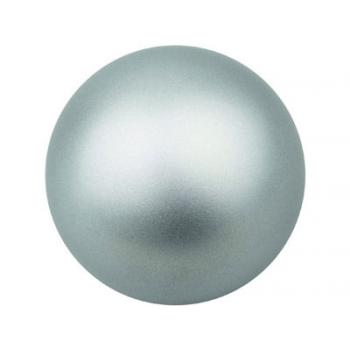 и
т
т
о
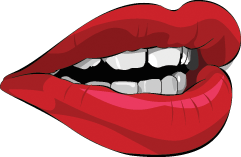 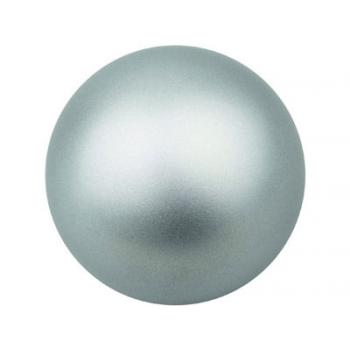 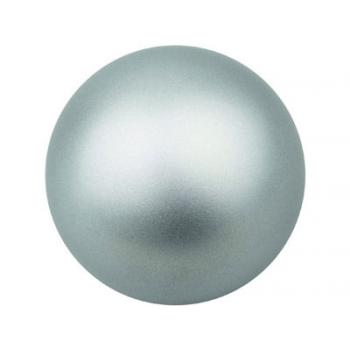 а
с
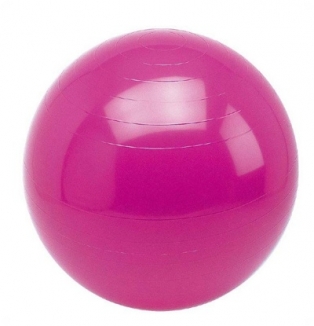 р
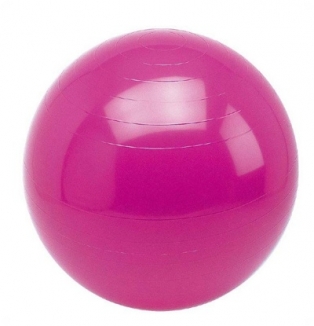 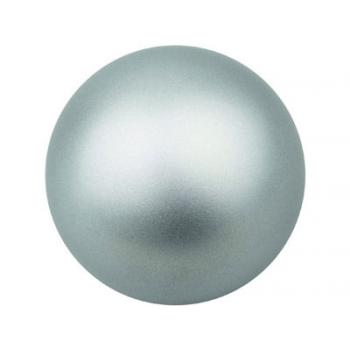 и
ж
Молодец!